NHIỆT LIỆT CHÀO MỪNG QUÝ THẦY CÔ
VỀ DỰ GIỜ THĂM LỚP CHÚNG EM LỚP 2A1
MÔN TỰ NHIÊN VÀ XÃ HỘI
   BÀI 8: TRƯỜNG HỌC CỦA CHÚNG EM
Giáo viên thực hiện:  Nguyễn Thị Thọ
Thứ ba, ngày 10 tháng 12 năm 2019
Tự nhiên và xã hội
Bài 8: Trường học của chúng em ( Tiết 1)
Thứ ba, ngày 10 tháng 12 năm 2019
Tự nhiên và xã hội
Bài 8: Trường học của chúng em ( Tiết 1)
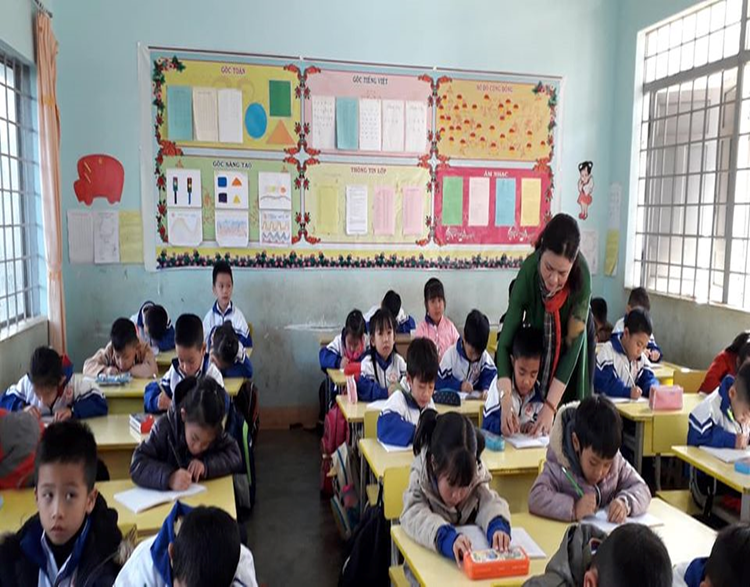 PHÒNG HỌC
PHÒNG HỌC TIN HỌC
PHÒNG THƯ VIỆN
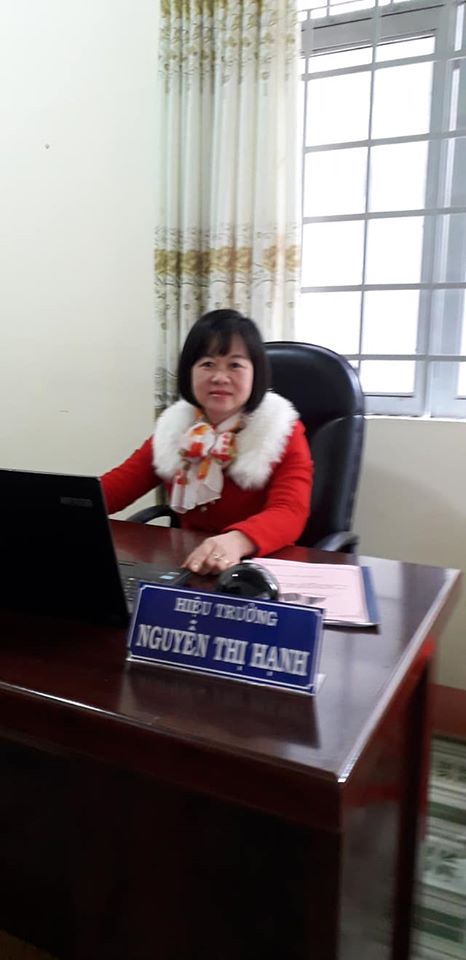 PHÒNG LÀM VIỆC
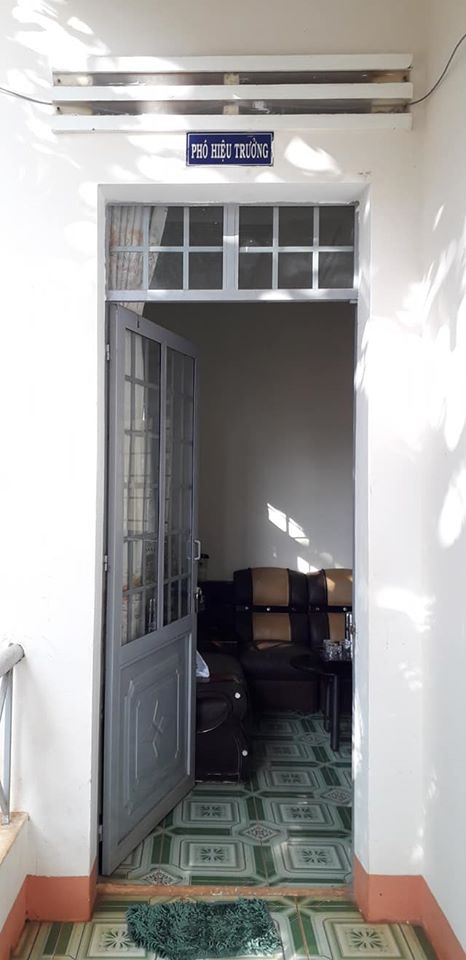 PHÒNG LÀM VIỆC
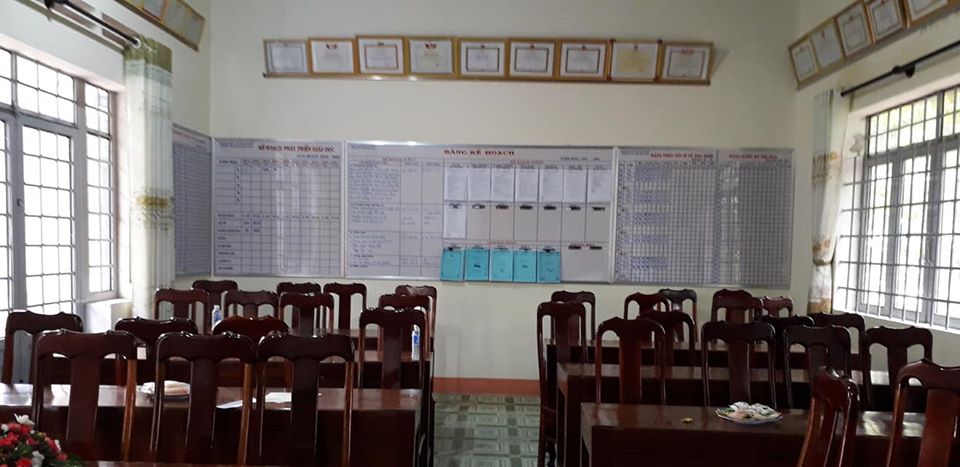 PHÒNG LÀM VIỆC
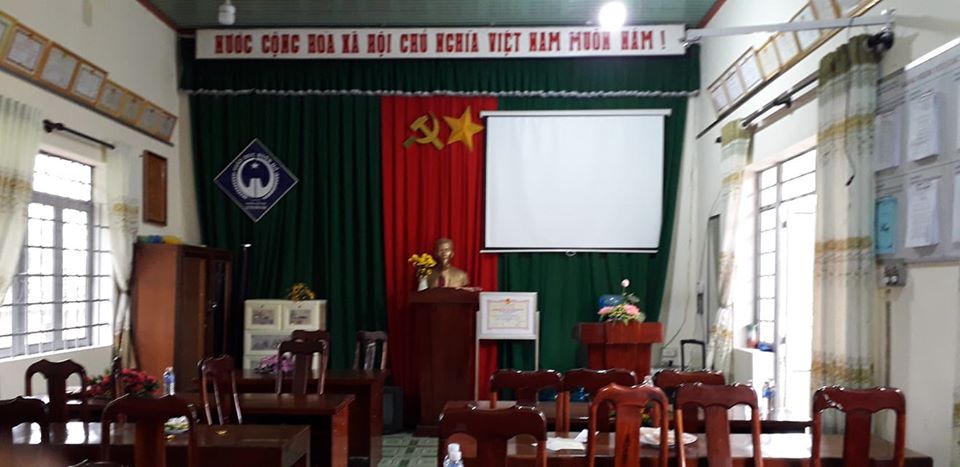 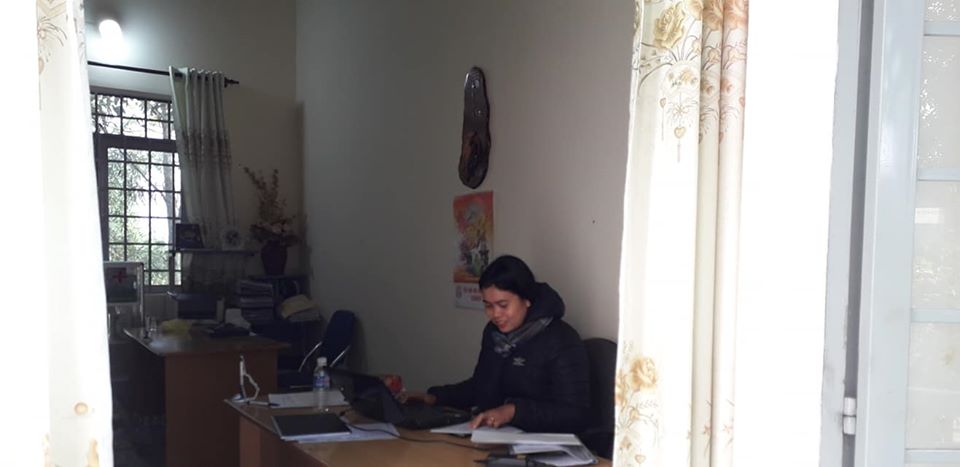 PHÒNG LÀM VIỆC
PHÒNG LÀM VIỆC
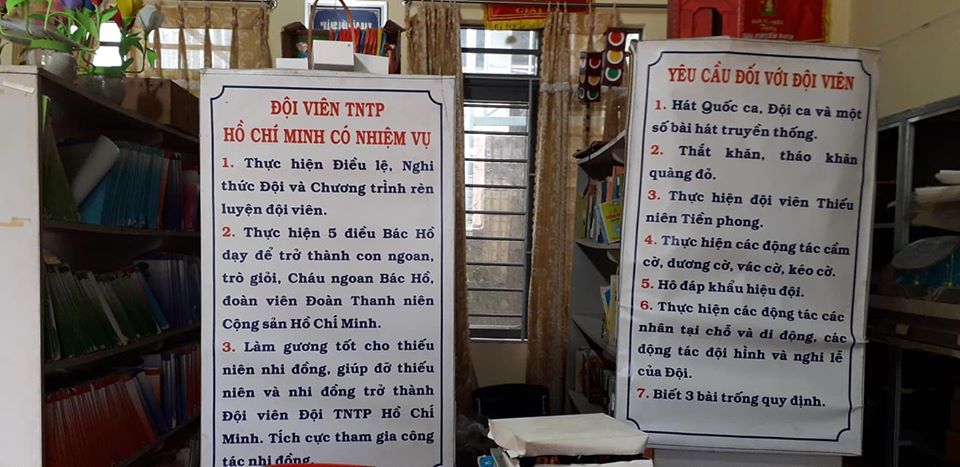 PHÒNG LÀM VIỆC
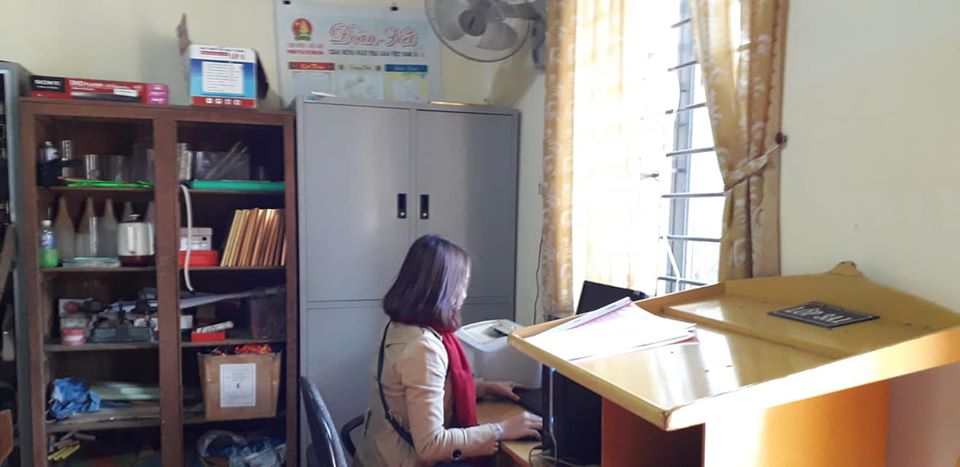 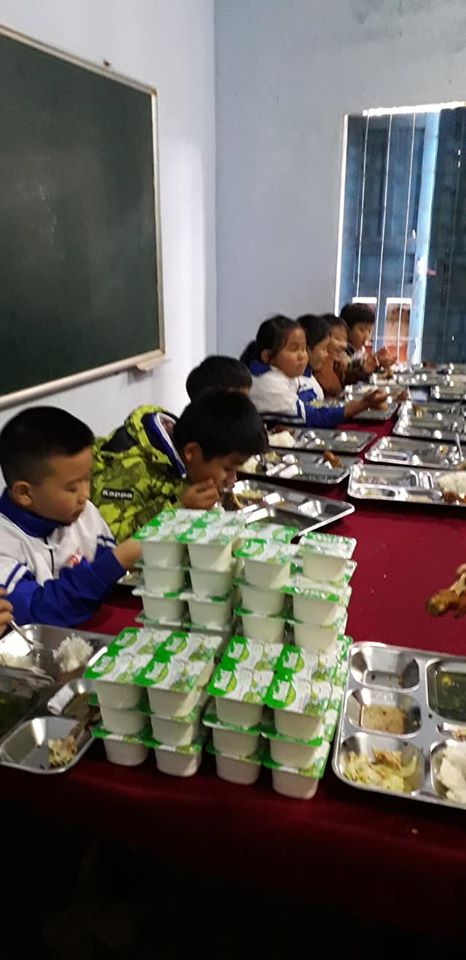 PHÒNG ĂN BÁN TRÚ
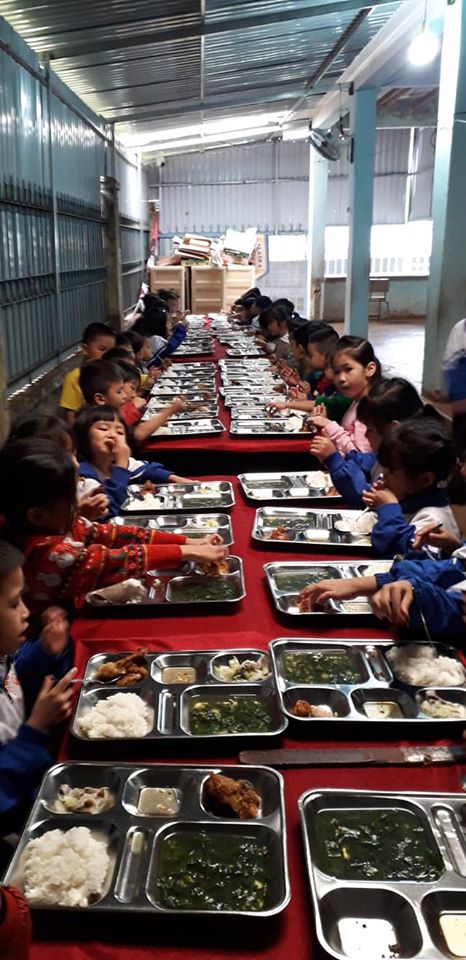 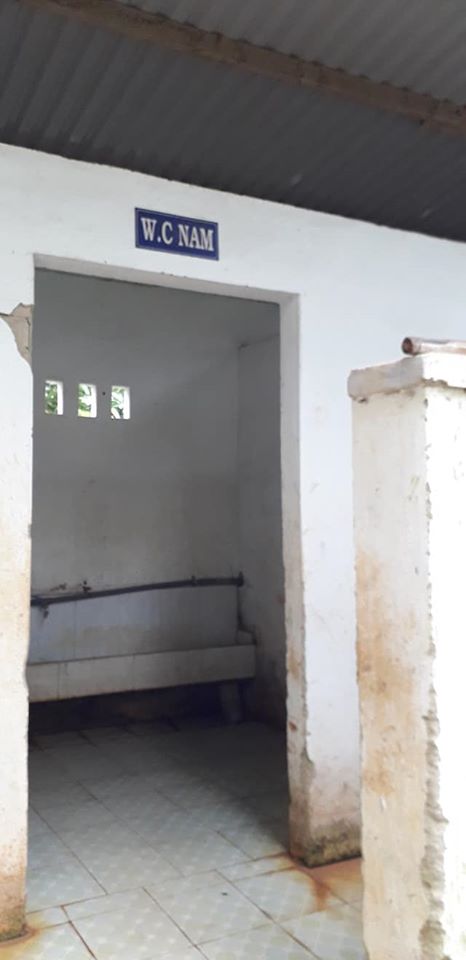 PHÒNG VỆ SINH
SÂN TRƯỜNG
VƯỜN TRƯỜNG
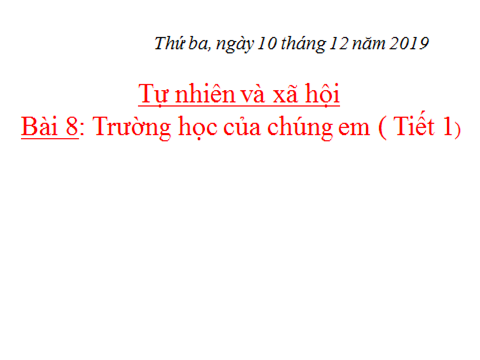 ĐC: 38- LƯƠNG THẾ VINH- ĐẠT HIẾU 5-    PHƯỜNG ĐẠT HIẾU- THỊ XÃ BUÔN HỒ
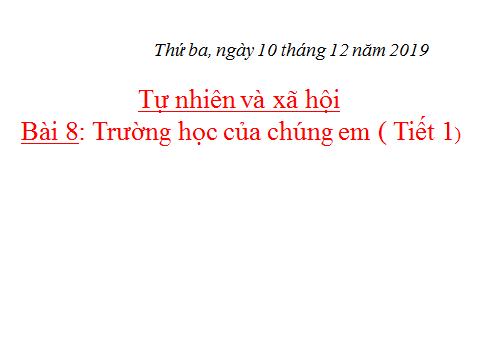 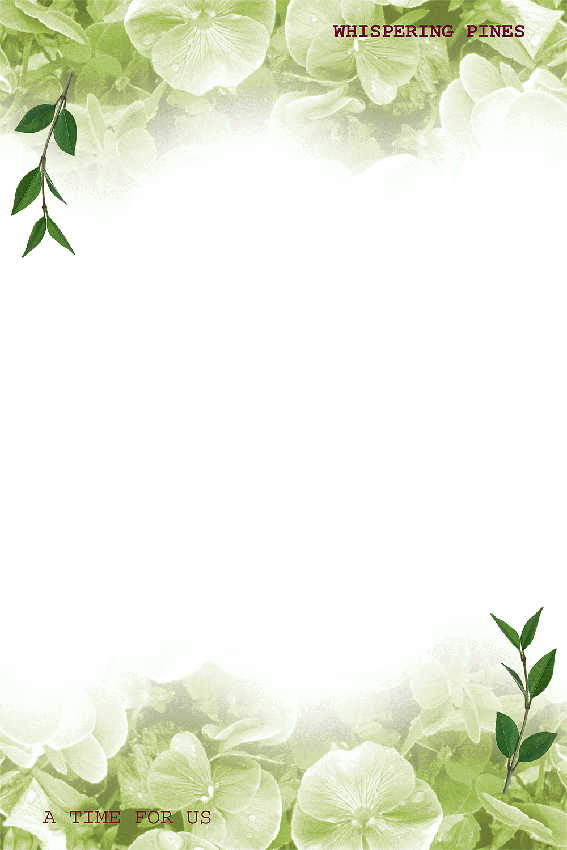 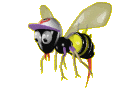 XIN CHÂN THÀNH CÁM ƠN 
QUÝ THẦY CÔ GIÁO VÀ CÁC EM
Kính chúc quý thầy cô thật nhiều sức khoẻ , 
chúc các em chăm ngoan học giỏi
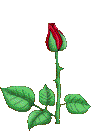 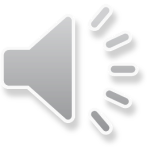